Inauguracja Krajowej Sieci Obszarów Wiejskich +

Warszawa, 21 czerwca 2023 r.
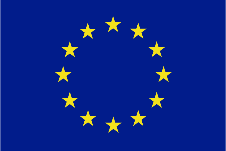 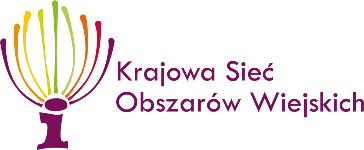 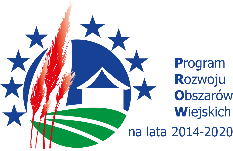 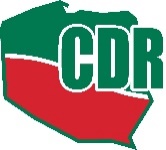 Europejski Fundusz Rolny na rzecz Rozwoju Obszarów Wiejskich: Europa Inwestująca w obszary wiejskie.
Organizacja grup operacyjnych w ramach działania Współpraca
Przyznana pomoc w podziale na województwa w 2021 roku
Przyznana pomoc w podziale na województwa w 2022 roku
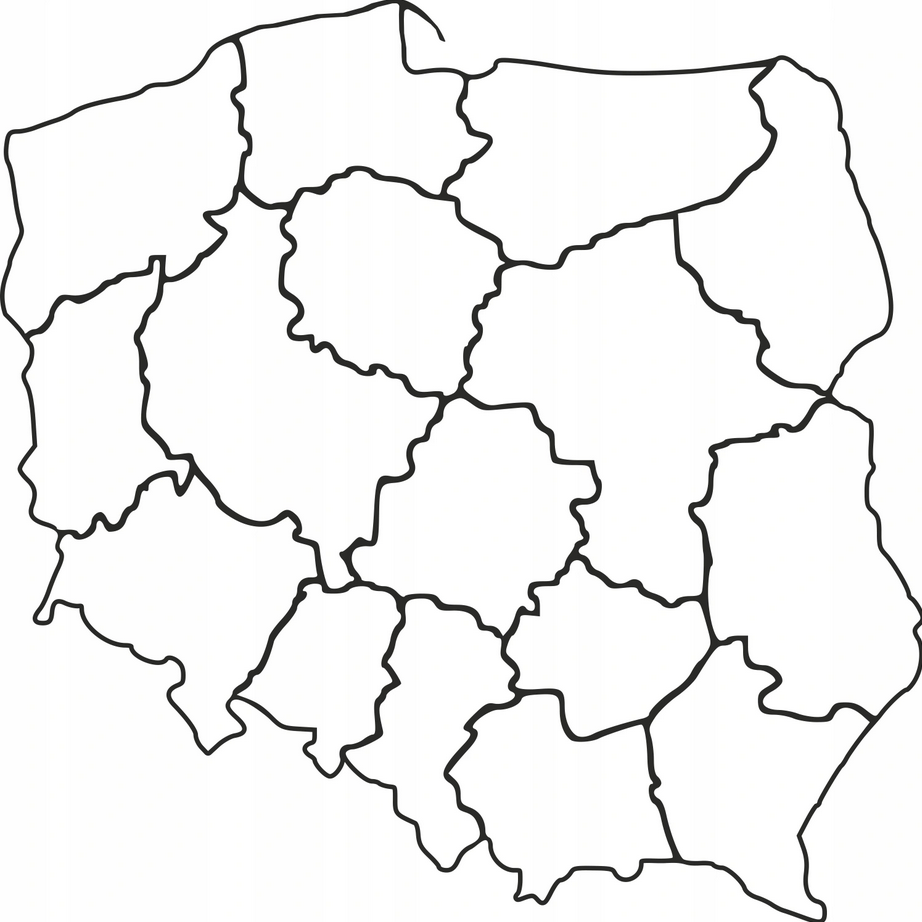 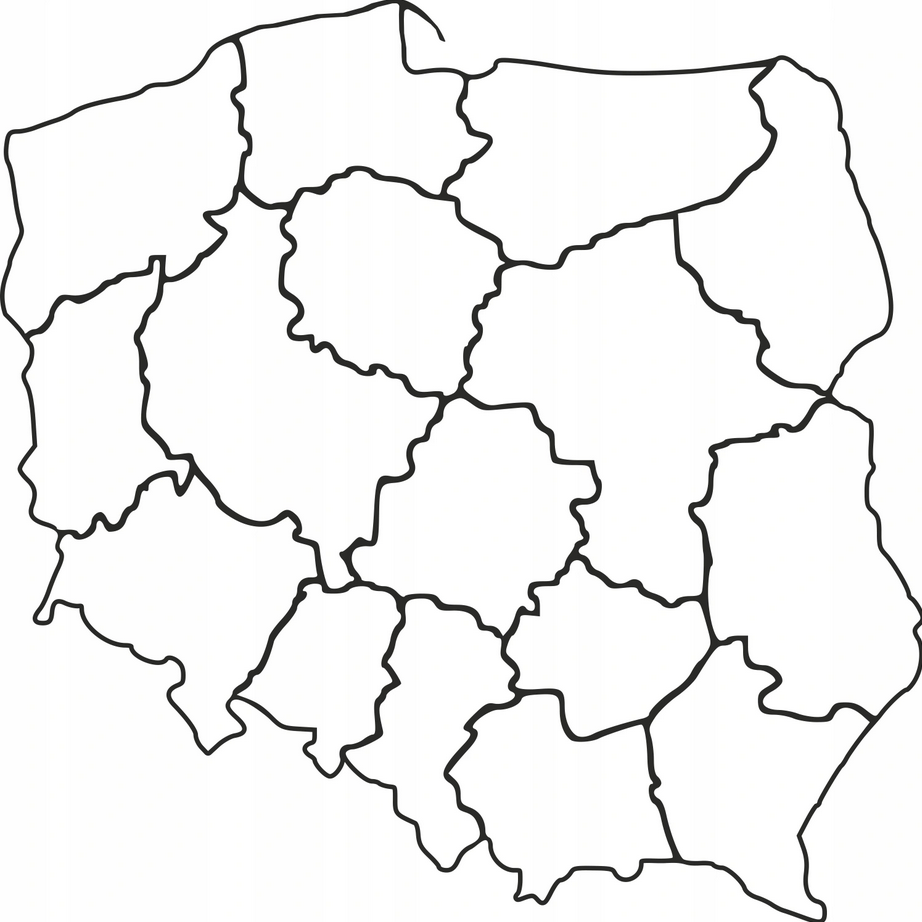 9
13
„Zakup i montaż linii do produkcji soków i win owocowych”
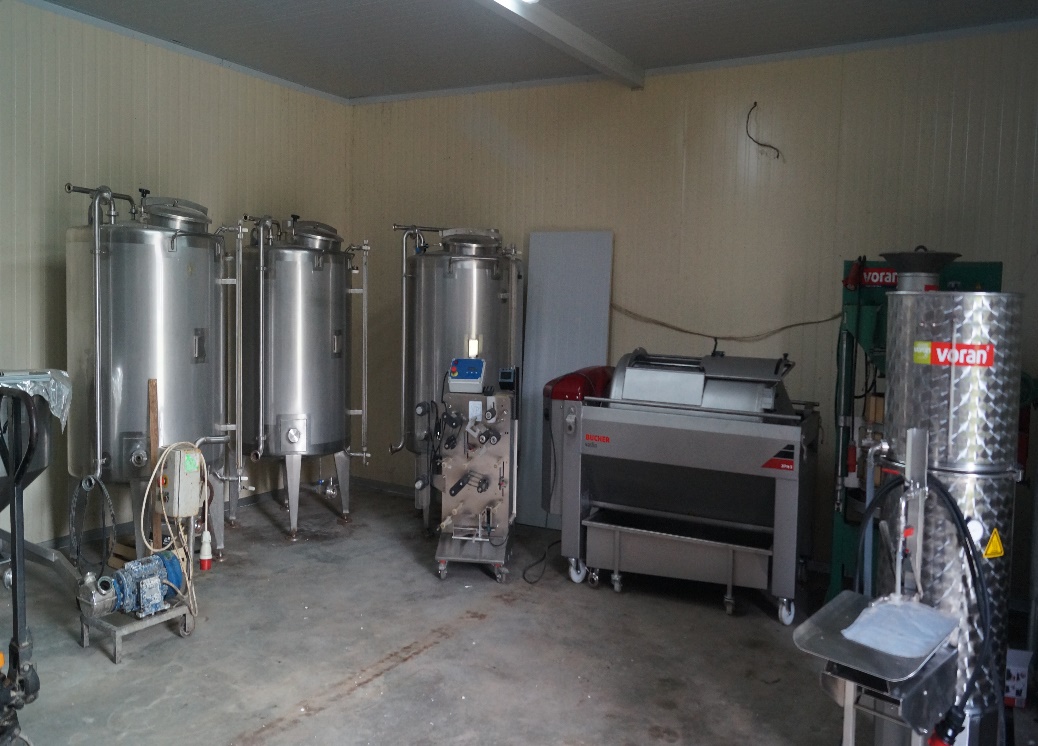 Nazwa grupyGrupa operacyjna SOKOWOC SP. z o.o.

Skład grupy6 – rolników sadowników, produkcja ekologiczna  i konwecjonalna 
Wartość dofinansowania 280 000,00 zł
Zakres inwestycji  - remont pomieszczeń i zakup linii technologicznej do produkcji soków . 
     - utworzenie sklepu internetowego
Konsorcjum na rzecz tworzenia krótkich łańcuchów dostaw w zakresie produktów przetworzonych i nieprzetworzonych pochodzenia roślinnego i pszczelego.
Nazwa grupy operacyjnejLOKALNIE NATURALNIE
Skład Grupy 5 rolników , (2 – pszczelarzy, producenci owoców miekich) 
Wartość dofinansowania 325 000,00 zł
Zakres inwestycji Zakup dwóch samochodów , liofilizator, wózek paletowy. 
Prowadzona jest wspólna strona internetowa
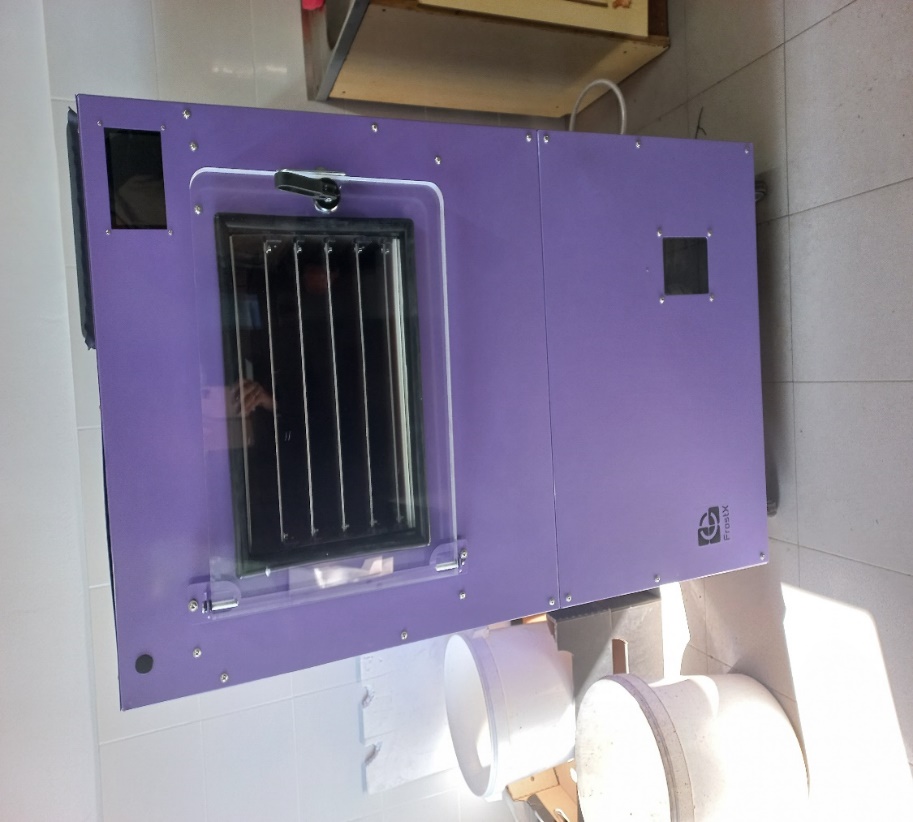 "Sprzedaż bezpośrednia - spiżarnia"
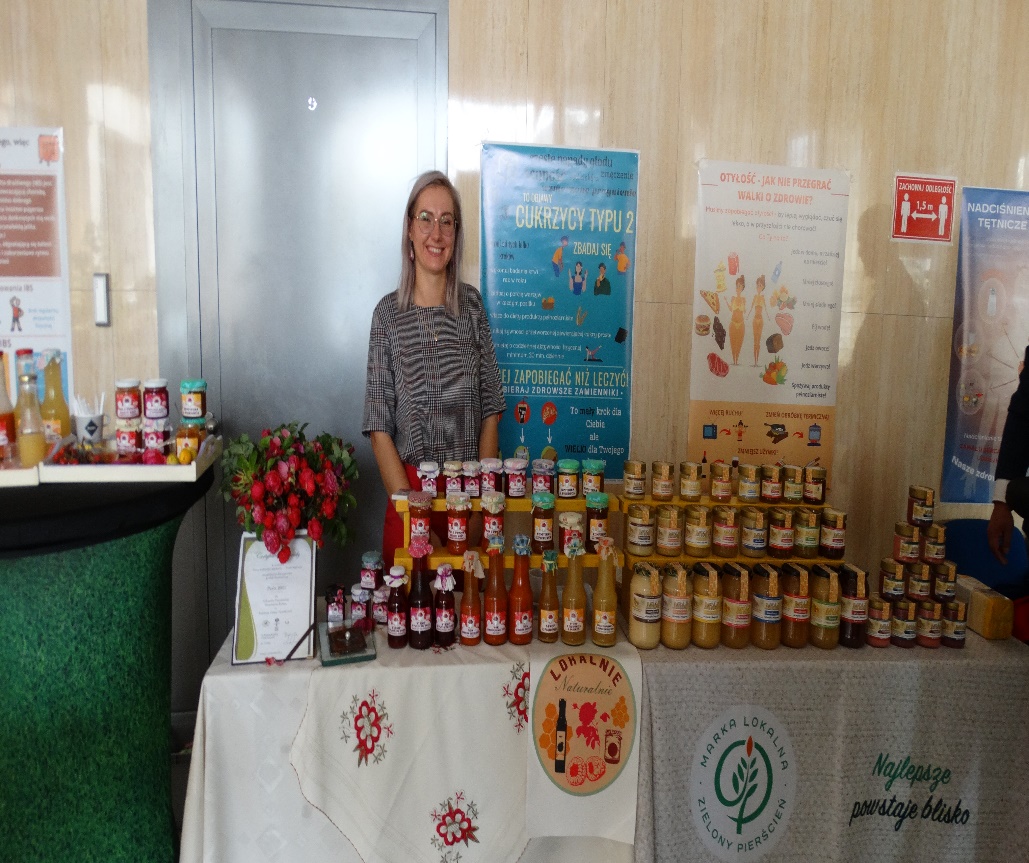 Nazwa grupy operacyjnejSpiżarnia – lokalne pożywienie 
Skład grupy5- rolników  ( producenci mleka, warzyw, owoców miodu  
Wartość dofinasowania325 000,00 zł.
Zakres inwestycjiZakup samochodu izotermy, lodówkomatu, lady chłodniczej,  wędzarni,  zakup prasy do oleju
 - prowadzona jest strona internetowa
Rezultaty operacji
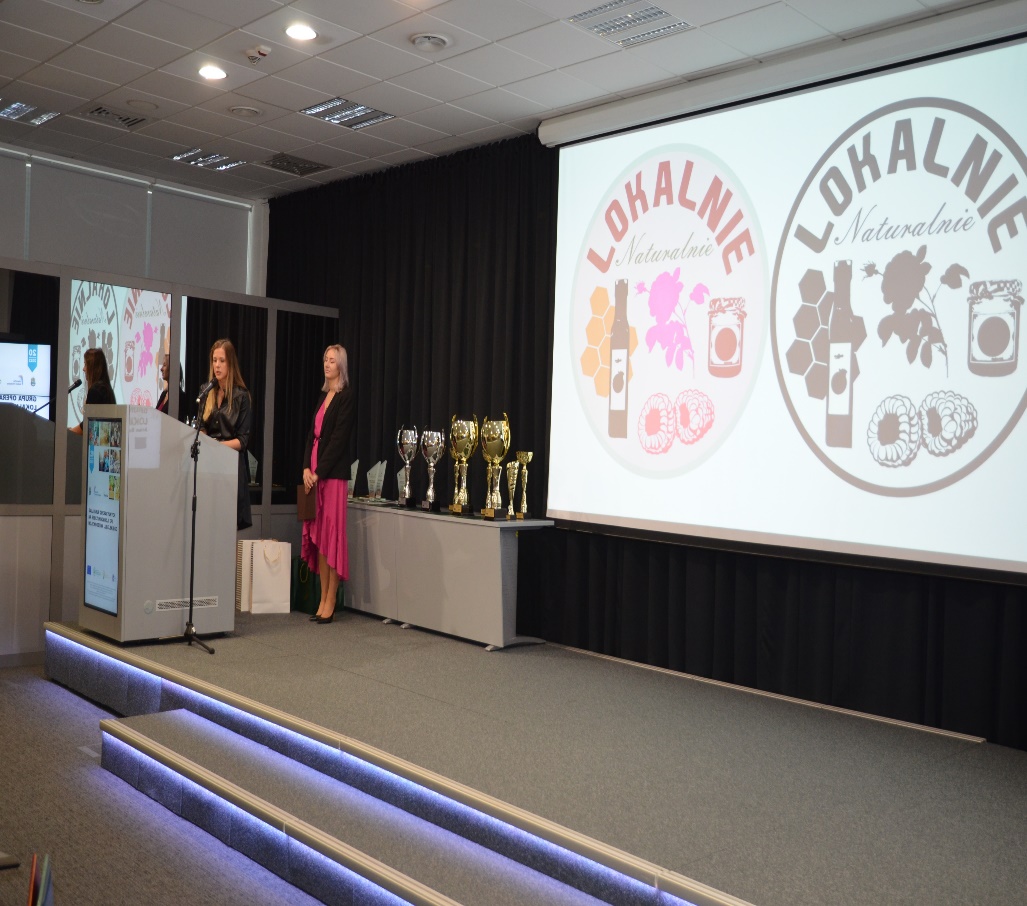 Współpraca rolników
Wspólna sprzedaż 
Wzbogacenie oferty handlowej
Stworzenie możliwości dostawy bezpośrednio do klienta
Zastosowanie narzędzi informatycznych w dostarczeniu informacji o produktach i ofertach
Dziękuję za uwagę
Marek Siuciak
Tel: 607 725 819
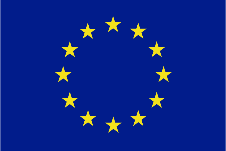 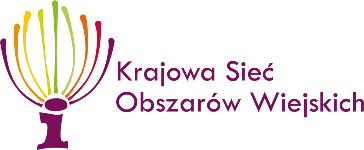 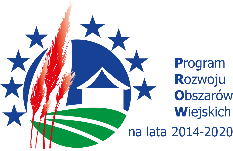 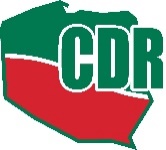 Europejski Fundusz Rolny na rzecz Rozwoju Obszarów Wiejskich: Europa Inwestująca w obszary wiejskie.